Figure 8. Active Kal Kinase domain promotes neurite growth and branching. (A) Examples of rat hippocampal neurons ...
Cereb Cortex, Volume 25, Issue 10, October 2015, Pages 3487–3501, https://doi.org/10.1093/cercor/bhu182
The content of this slide may be subject to copyright: please see the slide notes for details.
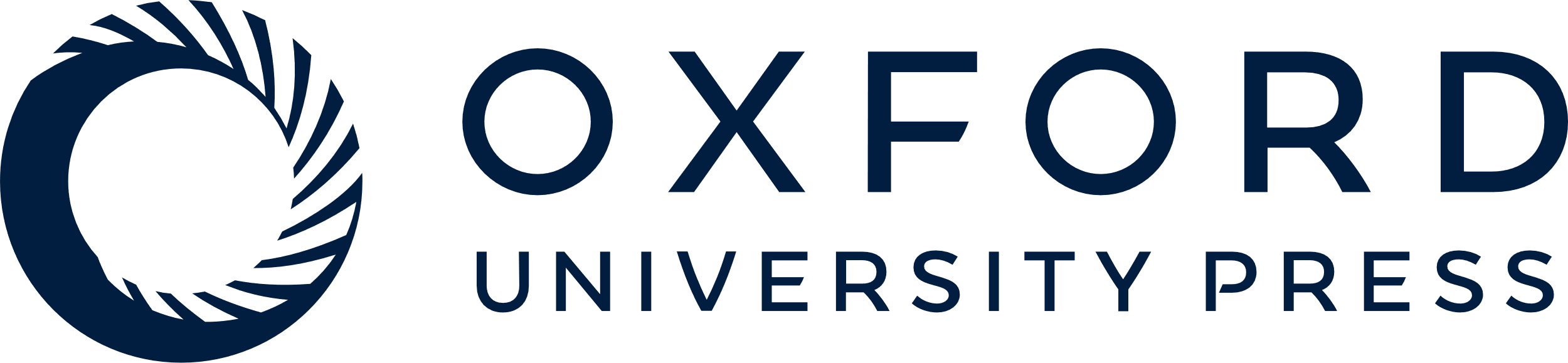 [Speaker Notes: Figure 8. Active Kal Kinase domain promotes neurite growth and branching. (A) Examples of rat hippocampal neurons transfected at the time of plating with vector encoding mycKal Kinase or mycKal Kinase K2686A; cultures were fixed at DIV2 and DIV4 and visualized by staining with antisera to myc and βIII tubulin. Scale bar: 50 μm. (B) The number of primary neurites and branch points was quantified as described above. Spec8 shRNA numbers are repeated from Figure 6. Control group, neurons expressing GFP; 4 separate experiments were performed and 6–12 neurons per group per experiment were analyzed. *P < 0.05, **P < 0.01. (C) Kolmogorov–Smirnov analysis of cumulative distribution plots of total neurite length and longest neurite at DIV4 for neurons expressing Kal Kinase or GFP. **P < 0.01. (D) Representative images of KalSRKO neurons transfected at the time of plating with vector encoding mycKal Kinase; cultures were fixed at DIV4 and stained with myc and βIII tubulin. Scale bar: 50 μm. (E) Numbers of primary neurites and branch points were quantified in KalSRKO neurons transfected with Kal Kinase.


Unless provided in the caption above, the following copyright applies to the content of this slide: © The Author 2014. Published by Oxford University Press. All rights reserved. For Permissions, please e-mail: journals.permissions@oup.com]